Japonská studia pro Univerzitu Palackého v Olomouci se zaměřením na modularitu a uplatnění v praxi

CZ 1.07/2.2.00/28.0160
1
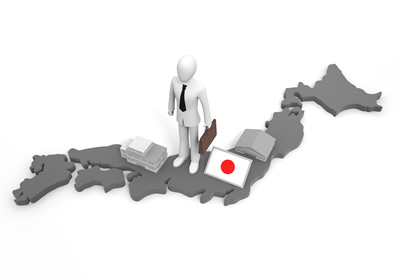 Obchodní Japonština1.11.2013Bc. Jana Švubová
2
授業内容
単語チェック
自己紹介の練習
グラフ説明の練習
テーマ：「賛成」
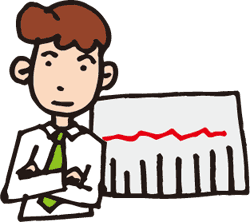 3
納入
4
効果的に
5
現地生産
6
輸送費
7
削減する
8
傾向
9
品質
10
昨年同月比
11
経常利益
12
順序を整理する
13
提案
14
開発費
15
第3課　まとめ
社内
社外
①　おっしゃるとおりでございます。
　　ごもっともでございます。	　　　
　　私どもも同じ考えでございます。	
私どもも基本的には同じ考えです。ただ、～ように思われるのですが。

③　では、しかたがありませんね
　　では、やむを得ませんね
　　それでしたら、かまいません
①　確かにそうですね。
　　私もそう思います。	
　　本当にそうですね。
		
基本的にはこれでいいと思います。
ただ、～ほうがいいんじゃないですか。

③　まあ、いいだろう／でしょう
　　やむを得ないなあ」
　　こんなところか
16
第4課　反対
[社内]
①　反対意見を述べる

「そうは思えませんね」


②　相手の意見を見込めて反対する
「それはそうなんですが、～したほうがいいのはないでしょうか。」

「その通りなんですが、～したほうがいいのはないでしょうか。」
17
第4課　反対
[社外]
①　反対意見を述べる

「はっきり申し上げて難しいお話ですね。」

「ちょっと難しいかもしれませんね。」

「その件につけましては・・・・」
18
第4課　反対
[社外]
②　相手の意見を見込めて反対する

「おっしゃることが良くわかりますが、 ～したほうがいいように思われます」

「その通りだと思いますが、～」

「ごもっとものお話なのですが、～」
19
第四課　宿題
①　プレゼンの見直し


②履歴書の見直し　

期限＞
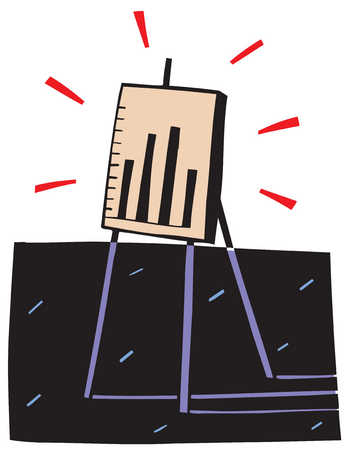 20
ご清聴ありがとうございました。
21